Genre Analysis
ENGL306
Ribero
What do you think of when 
you hear the word “genre?”
Common uses of Genres
Defined as a type, class, or category.
Most commonly used in movies.
Movie genres include romantic comedies, action, horror, science fiction, musicals, and more.
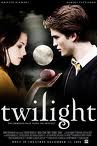 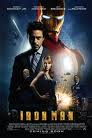 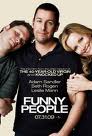 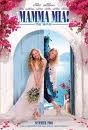 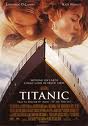 Genre in Films
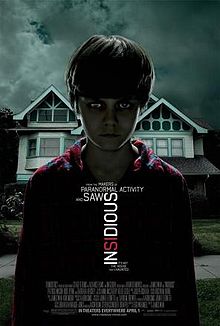 Genres = audience expectations


What do we expect to see in 
     a horror movie?
Genre in Films (continued)
Genres provide guidelines

Good directors work creatively within the specifications of a genre to create something original.

Movies that flop often don’t follow a recognizable genre or—even worse—formulaically follow a common genre in a boring and predictable way.
Genre in Writing
Analyzing a genre can help you see the complexities in texts that seem simple
As a writer, analyzing your chosen genre will help you create a more successful text.
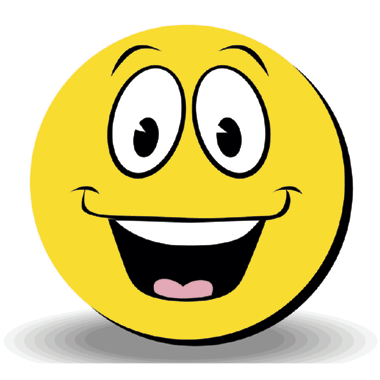 Meet expectations: 


Violate expectations:


Bend expectations:
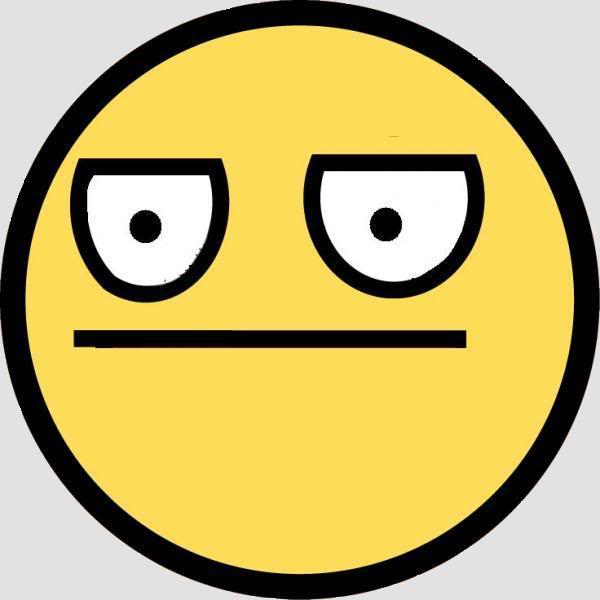 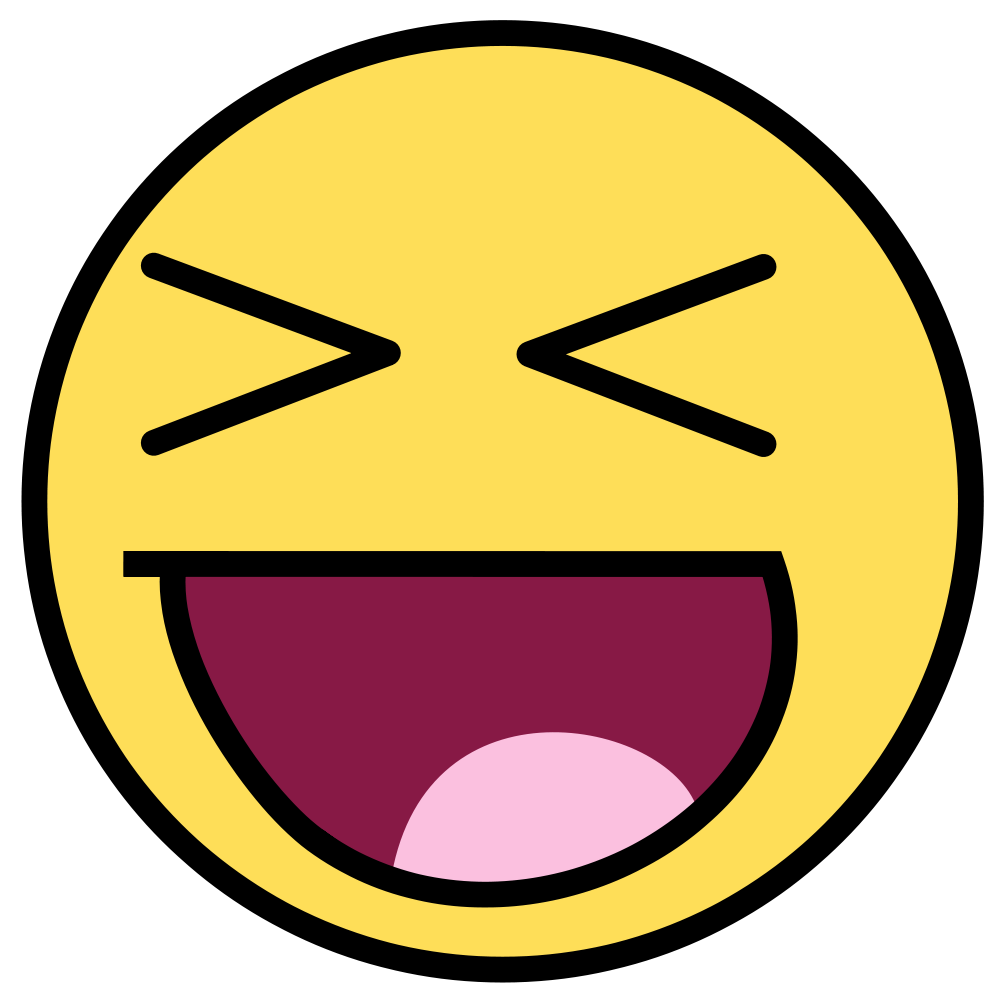 Genre Analysis
To analyze a genre, you must examine various examples of that particular genre and write about the common features that you find in the examples. 

The goal is to understand the general characteristics of the genre based on a few examples.
Genre Analysis (continued)
In a genre analysis, you will look at five basic categories: 
Writer, reader, and purpose
Content
Structure
Linguistic features
Design
Other
1. Writer, Reader, and Purpose
Who are the writers of this genre? What do they have in common? 

What does the writer assume about the readers of the text? What does the reader already know? 

What is the purpose of this text? To inform, persuade, argue?
2. Content
What kind of information does the text contain? 

Does the writer cite other sources in his/her text?

Does the writer ask questions?
3. Structure
How is the content organized?
Is there a clear introduction? Thesis statement? Conclusion?
What are the different parts of the text? 
Where in the text is the argument being made?
In general, how long are the sentences?  How long are the paragraphs?
4. Linguistic Features
What language and vocabulary is used in the text?
Does the writer use first person (I, me) or prefer terms such as “one” or “the investigator”?  What is the effect of this stylistic choice?
Are the verbs generally active or passive and why?
What types of terminology and language are being used?  Is any of the language “jargon?”
How can the author’s language be described?  (formal, informal, friendly, slang, figurative, etc.) How does the writer’s language help or hinder his/her purpose?
5. Design
What is the physical layout of the text?
Are visuals included?  If so, what form do they take (tables, graphs, drawings, figures, photographs)?
How does this text use color?
6. Other
What other features are characteristic of your genre? Look for patterns and similarities between your examples.
Sources
Driscoll, Dana Lynn. “Genre Analysis and Comparisons.” Print.
Johnson-Sheehan, Richard and Charles Paine. “Writing and Genres.” Writing Today. New York: Longman, 2010. Print.